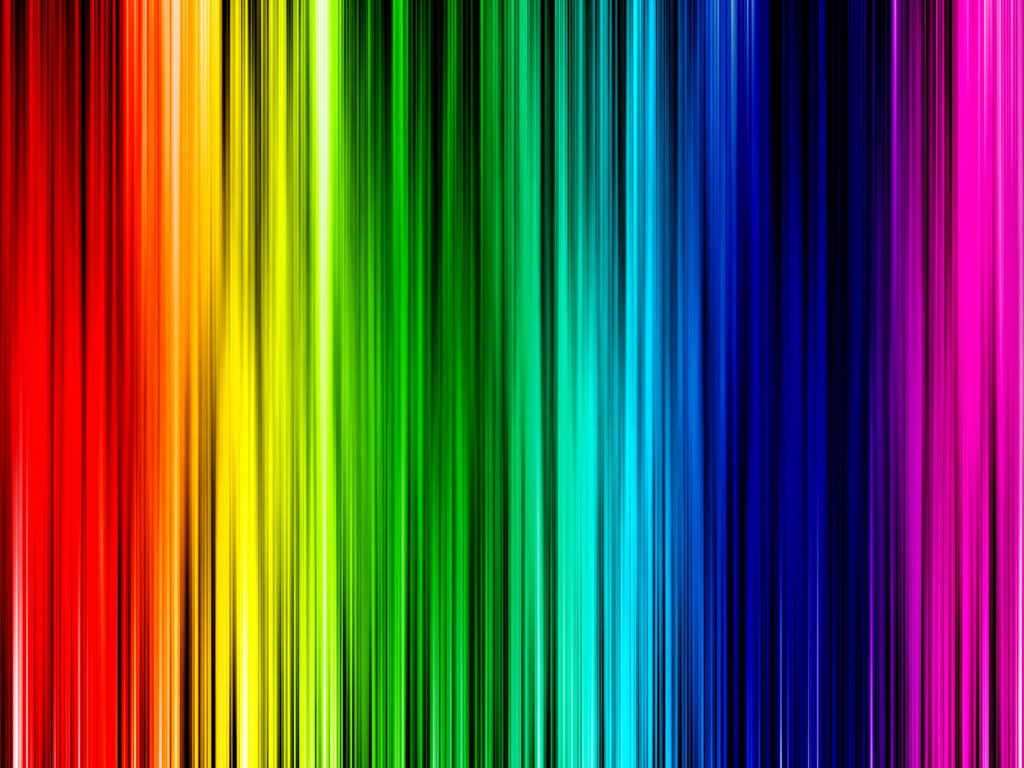 RENK
Sizce renk nedir?
Renkler;3 ana renk ve 3 ara renk olarak incelenir.
Ana Renkler
Sarı
Kırmızı
Mavi
Ara Renkler
+      =
Turuncu
+      =
Yeşil
+      =
Mor
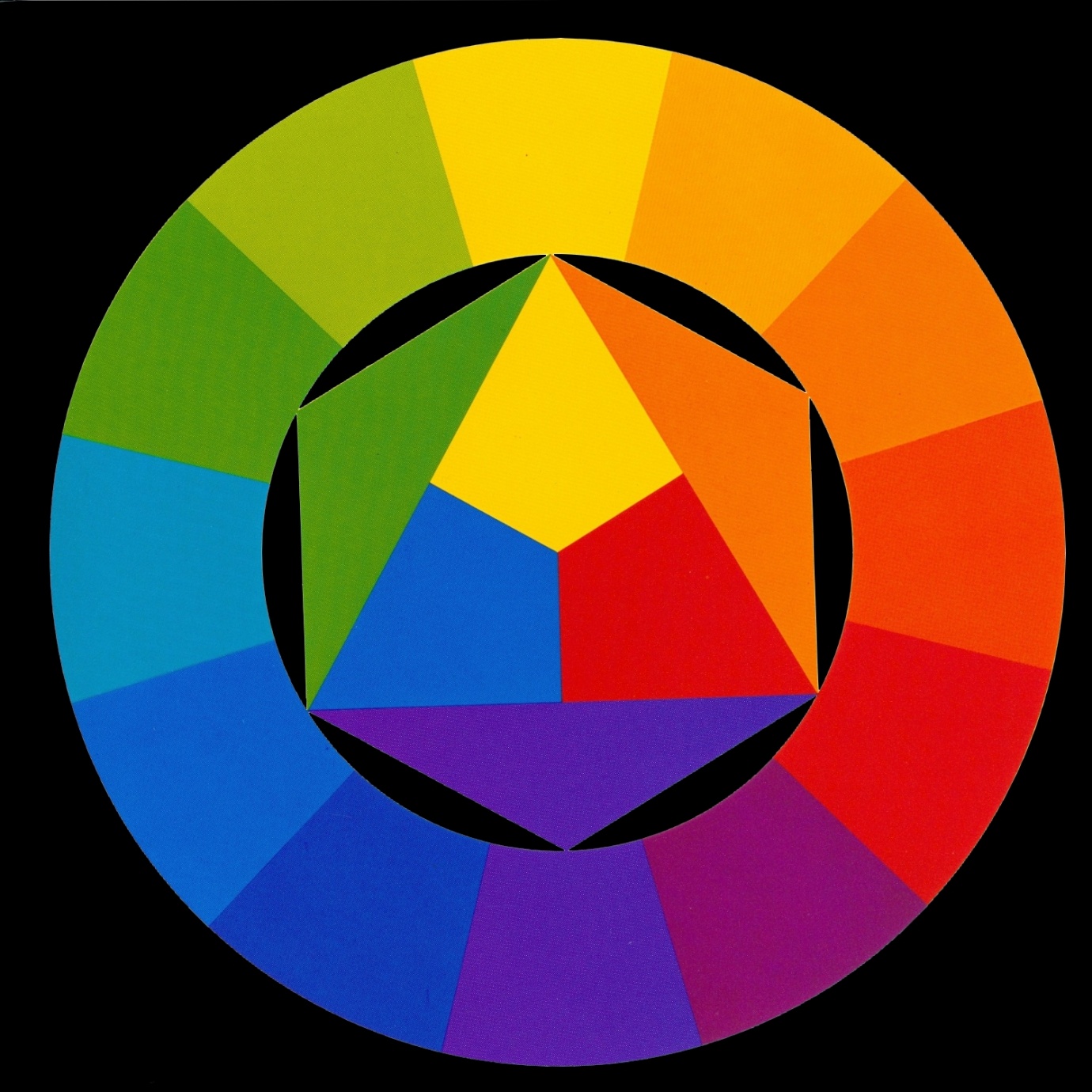 Renk Çemberi
Sıcak Renkler
Sarı
Kırmızı
Turuncu
Soğuk Renkler
Mavi
Yeşil
Mor
Zıt Renkler
Kırmızı
Yeşil
Mavi
Turuncu
Sarı
Mor
Nötr Renkler
Beyaz
Siyah
Gri
RENKLERİN ARMONİ SİSTEMLERİ(Renk Zıtlıkları / Uyumları)
Duyu organları, kıyaslama yoluyla zıtlıkları algılamaktadır. Renkler arasında da kontrastlıklar vardır.Renkler, aynı yüzey üzerinde bir arada kullanıldıklarında fizyolojik ve psikolojik etkileri açısından farklı etkiler vermektedir. Bu farklı etkilerin yüzey üzerindeki dengelerini sağlayabilmek için, renk zıtlıklarından yararlanılır.
Yedi Renk Zıtlığı1. Yalın Renk Zıtlığı2. Açık-Koyu Renk Zıtlığı3. Sıcak-Soğuk Renk Zıtlığı4. Tamamlayıcı Renk Zıtlığı5. Simültane Renk Zıtlığı6. Miktar Renk Zıtlığı7. Kalite Renk Zıtlığı
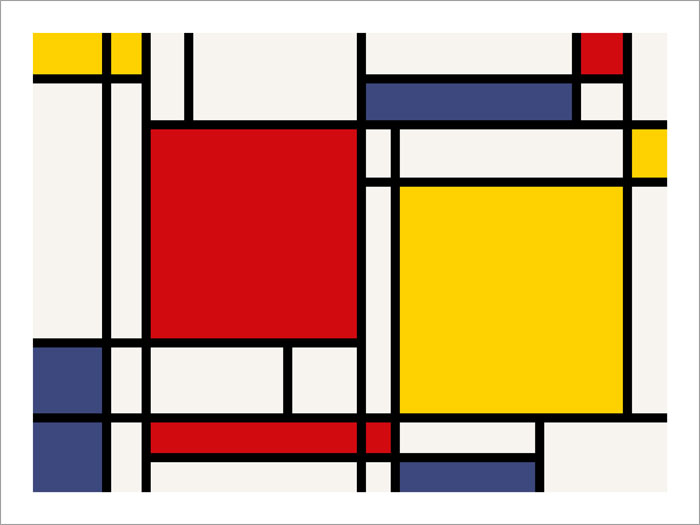 Piet Mondrian
1. Yalın Renk Zıtlığı
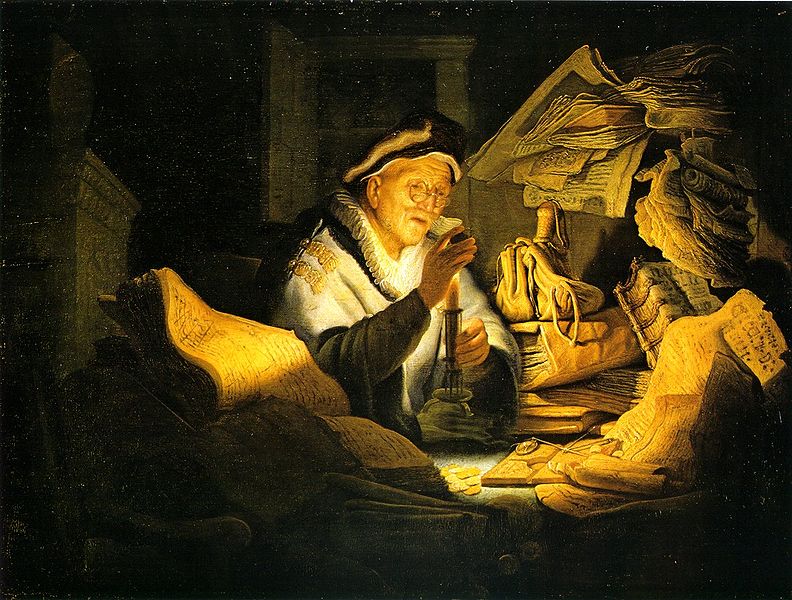 H. Van Rijn Rembrandt
2. Açık-Koyu Renk Zıtlığı
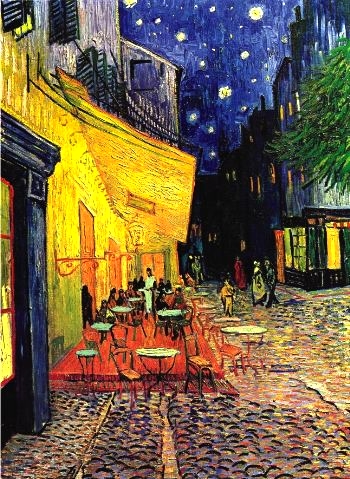 Vincent van Gogh
3. Sıcak-Soğuk Renk Zıtlığı
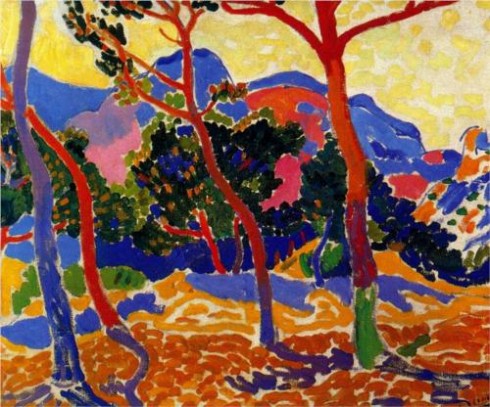 Andre Derain
4. Tamamlayıcı Renk Zıtlığı
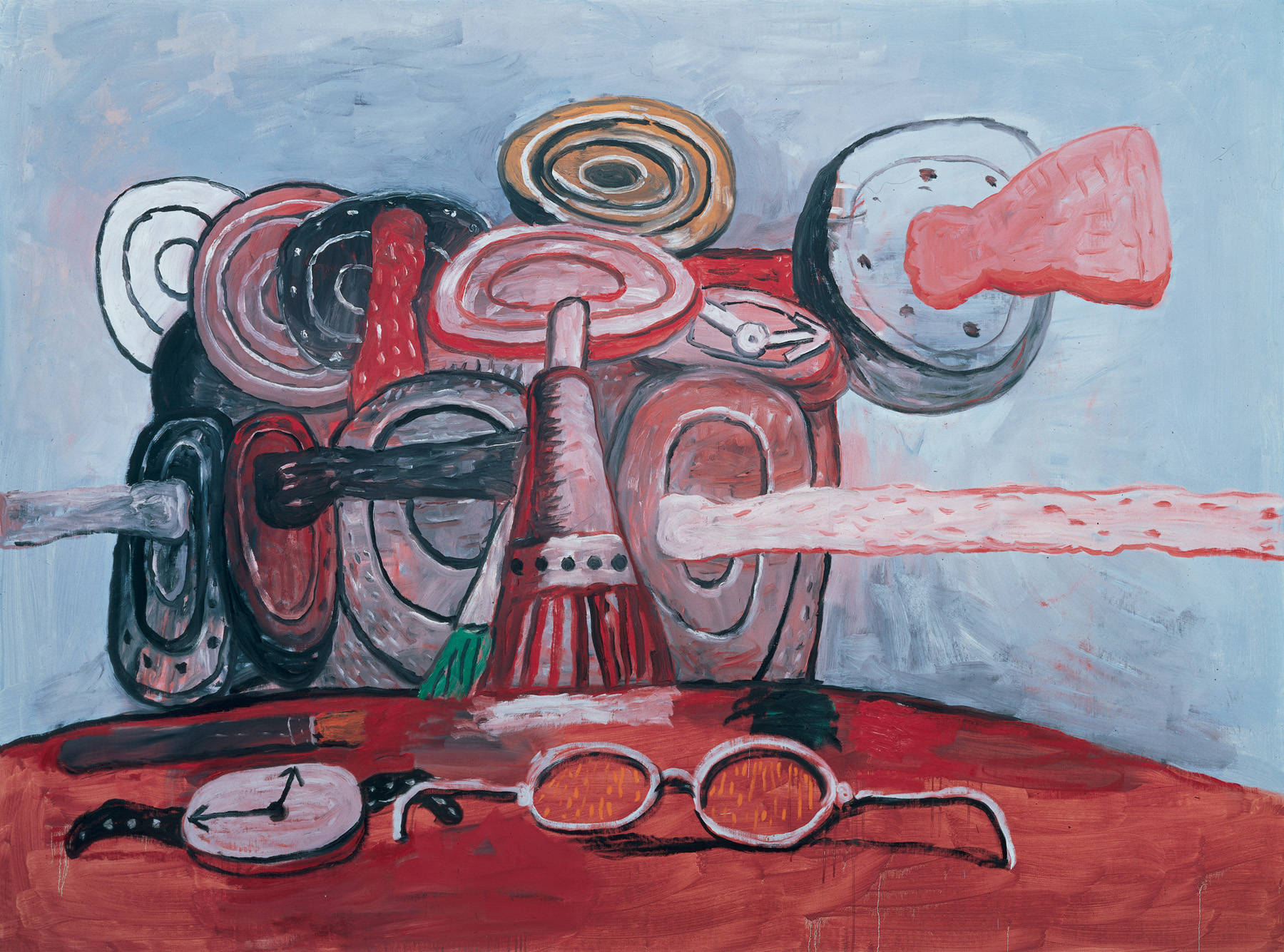 Philip Guston
5. Simultane Renk Zıtlığı
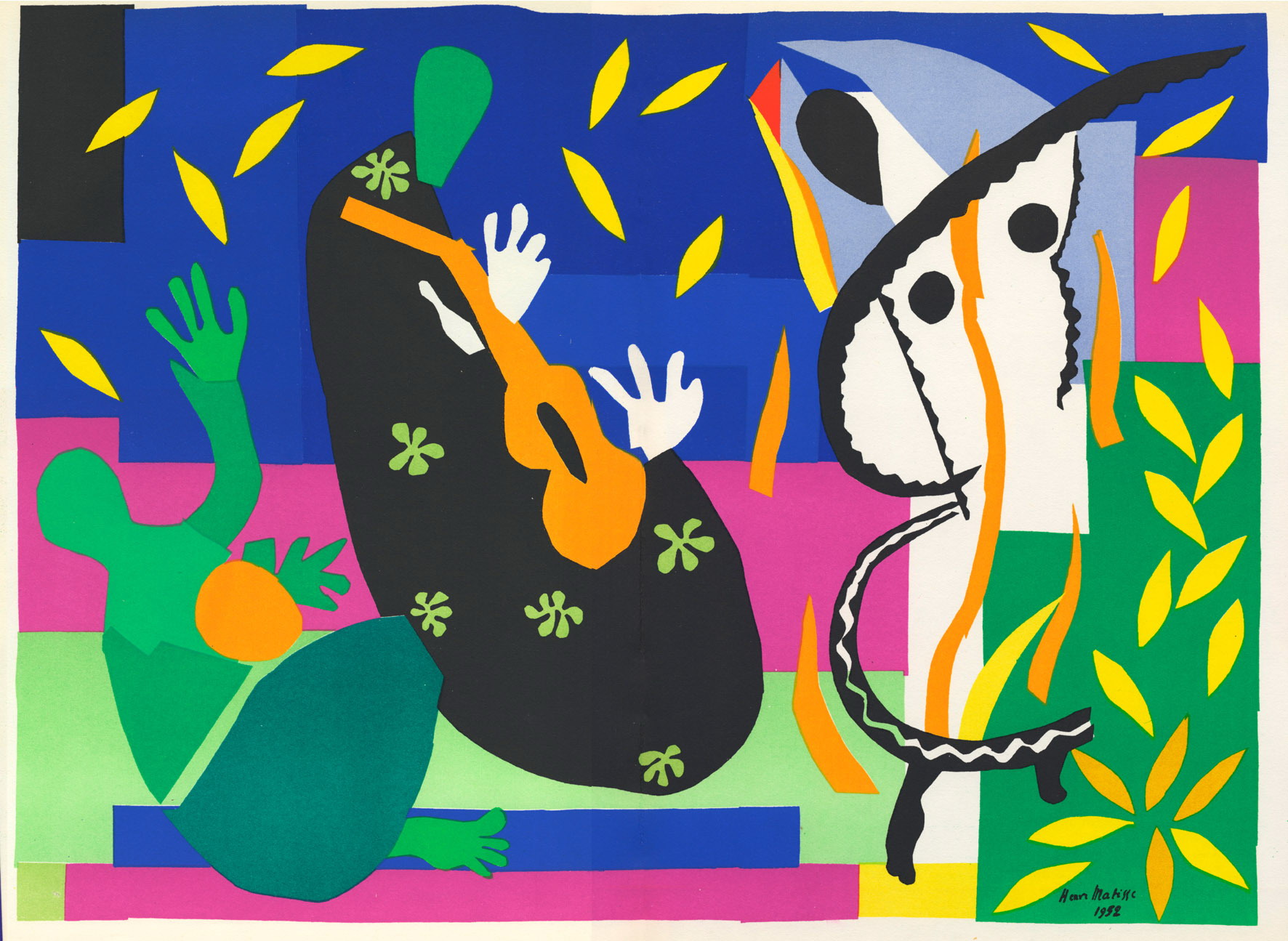 Henri Matisse
6. Miktar Renk Zıtlığı
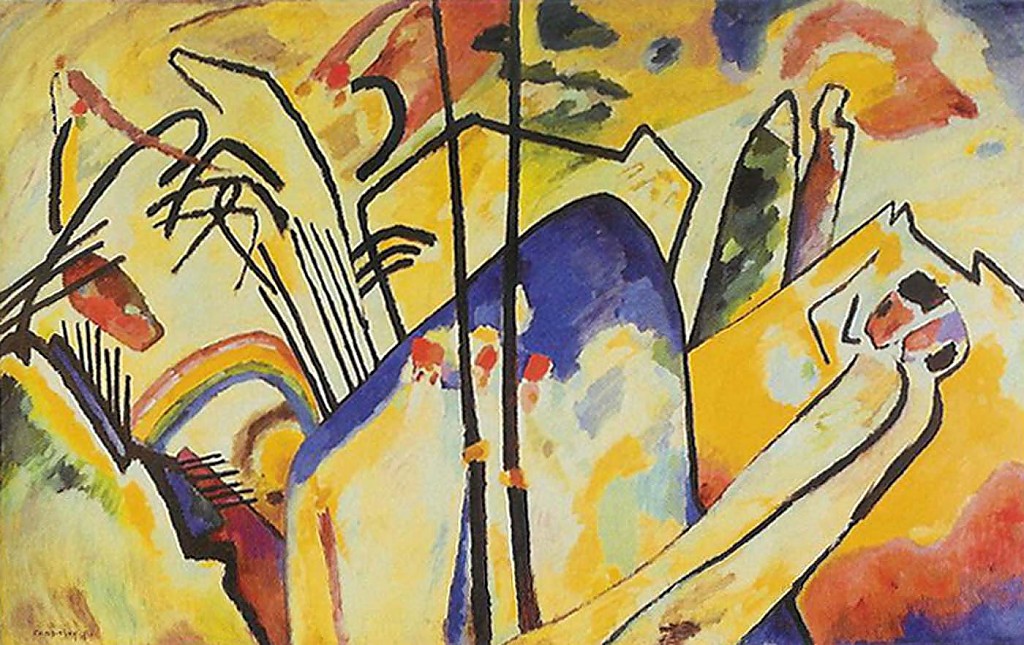 Wassily Kandinsky
7. Kalite Renk Zıtlığı
Lavi Çalışması Nedir?
Bir resmi tek bir rengin tonlarıyla yapma tekniğidir. Yani resim ya komple mavi olacak ya sarı ya başka renk.
Temel amaç, kara kalem çalışmada olduğu gibi; tonları yakalayabilmektir.
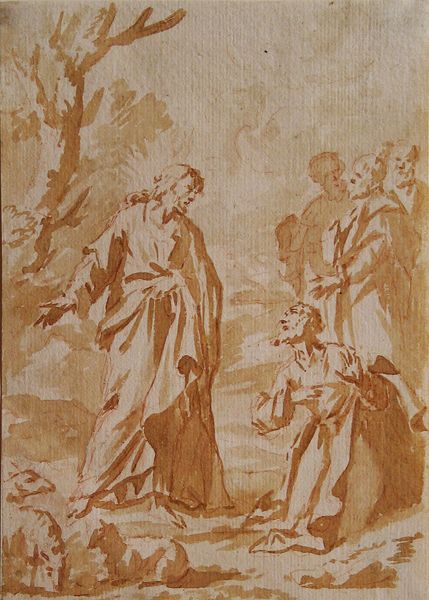 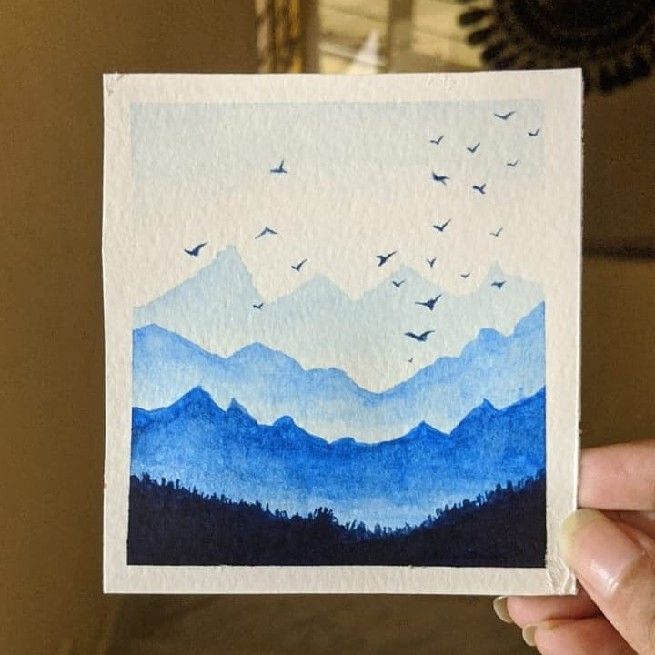 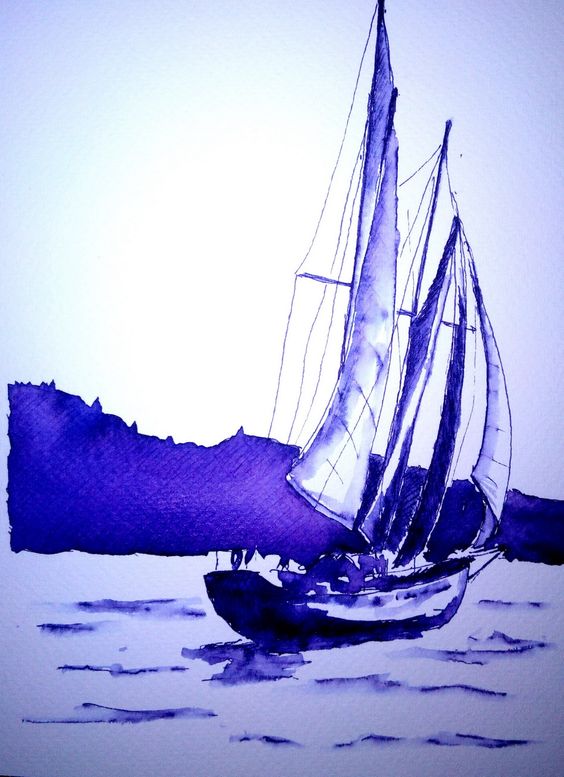 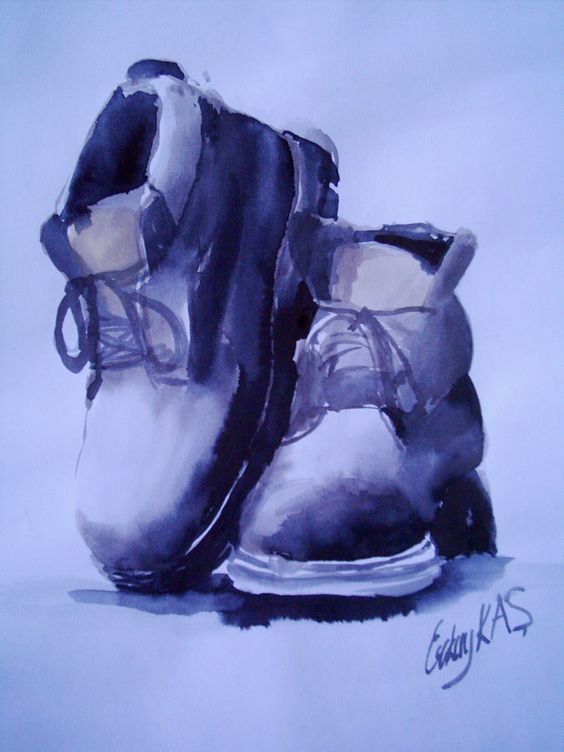 Birlikte natürmort lavi çalışması yapmaya ne dersin?
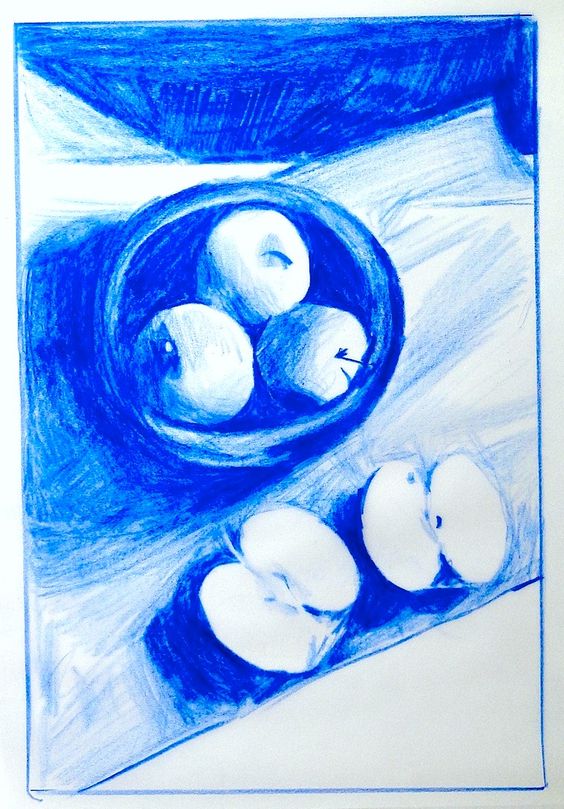 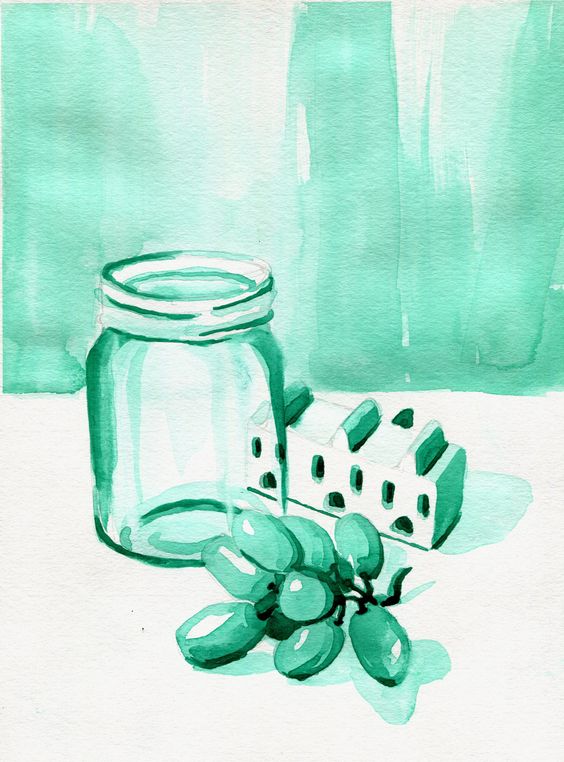 Peki ya natürmort neydi?
Özellikle meyve, tabak, vazo, masa, sandalye gibi cansız nesnelerin "masanın köşesindeki tabağın içindeki meyveler" ya da "sandalyenin üzerindeki vazonun içindeki çiçekler" gibi çok da yaratıcı olmayan kompozisyonlarla anlatıldığı resimlerin genel adı.
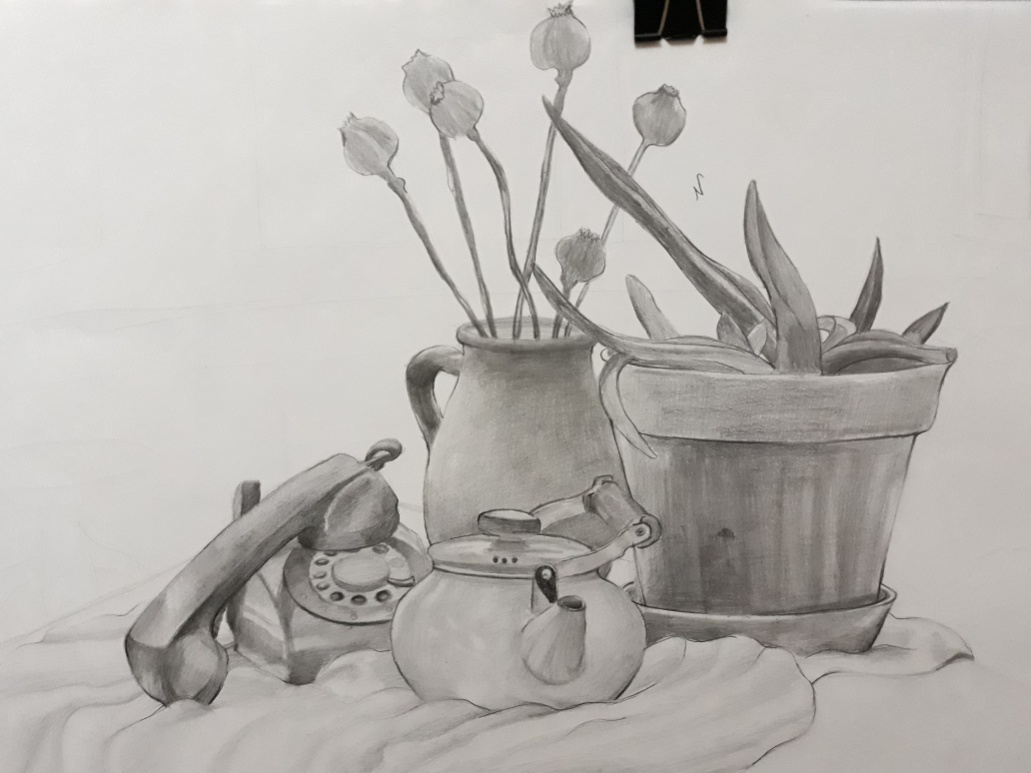 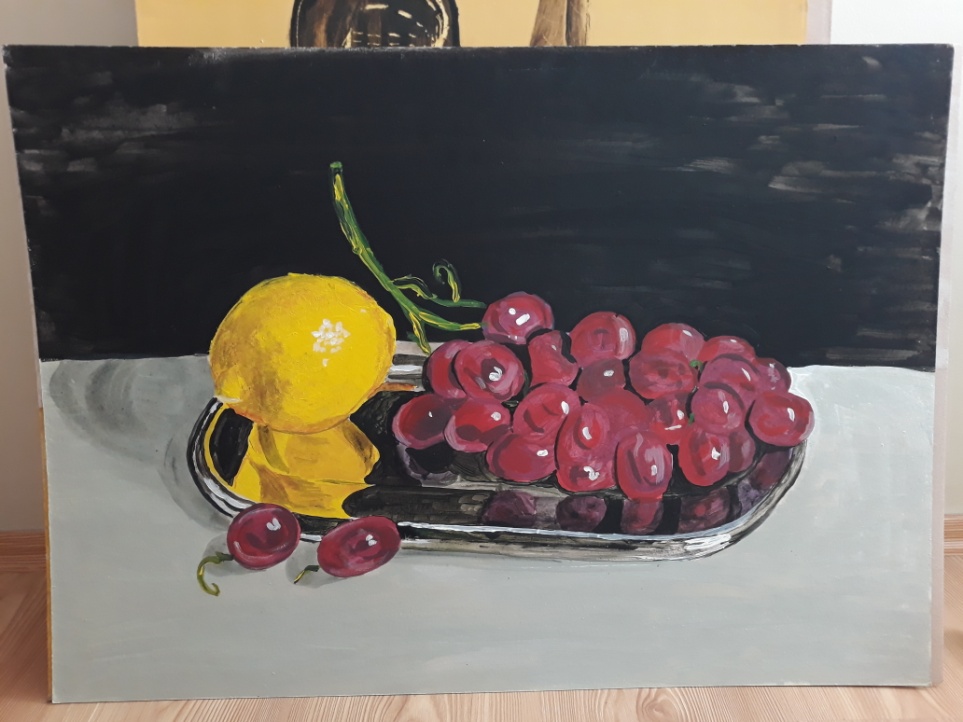 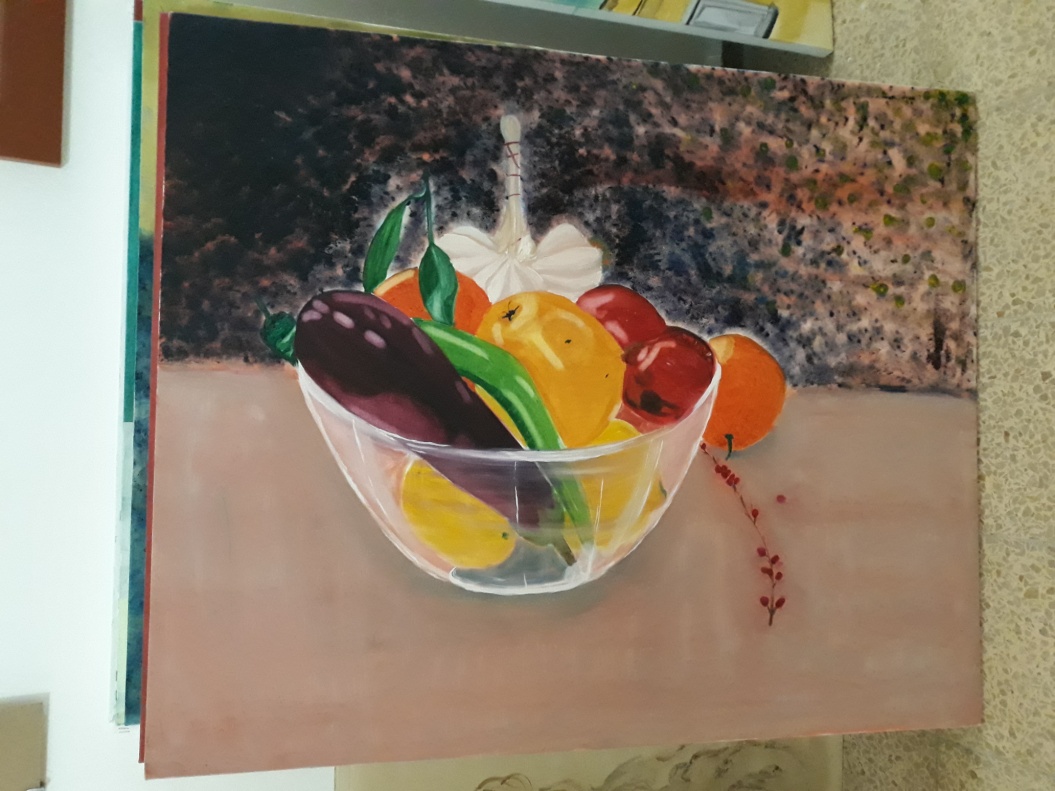 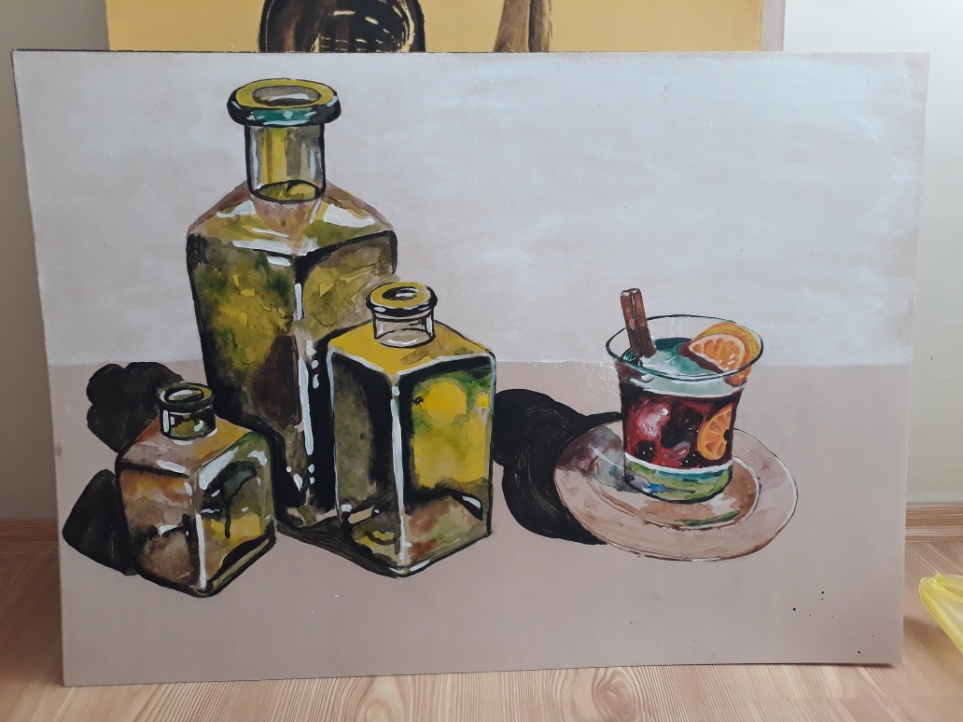 Nurselin ŞAHİN